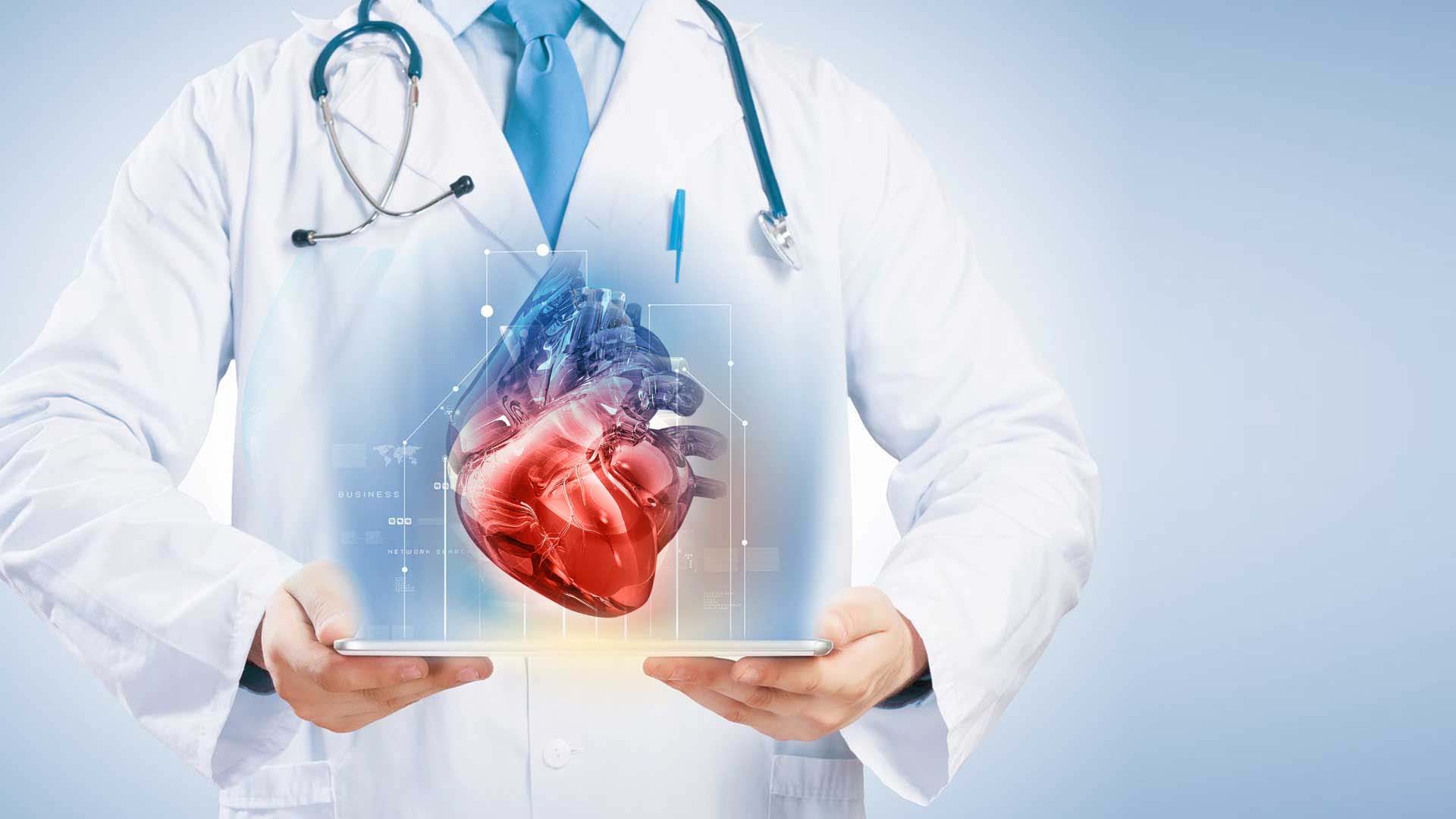 Министерство здравоохранения Республики Бурятия
ГБУЗ «Мухоршибирская ЦРБ»
Проект «Борьба с сердечно – сосудистыми заболеваниями»
Лучшая практика
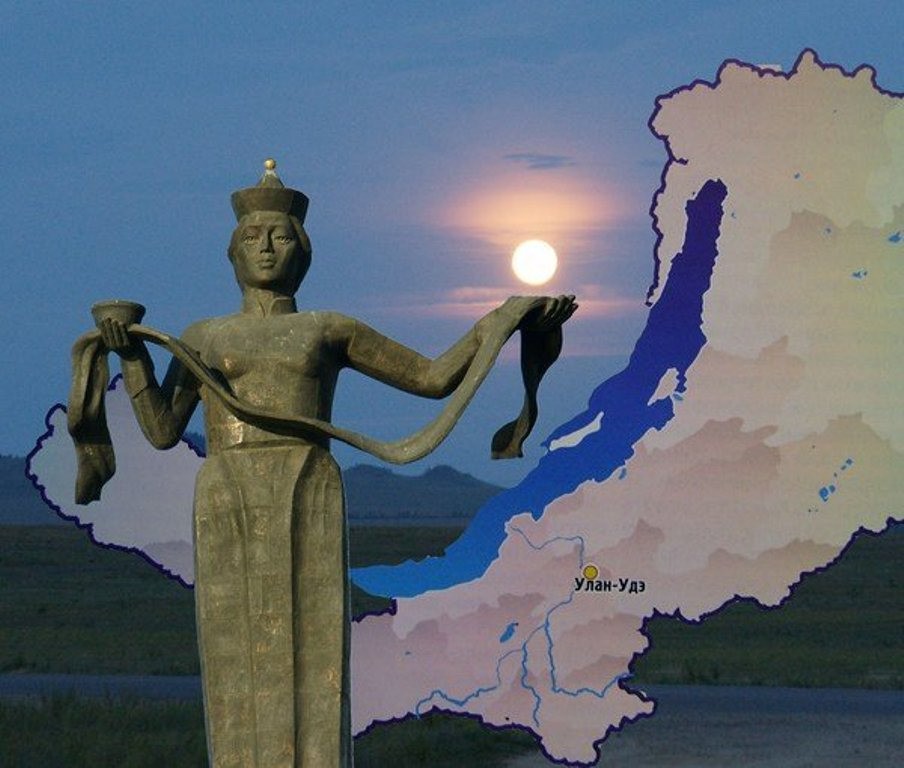 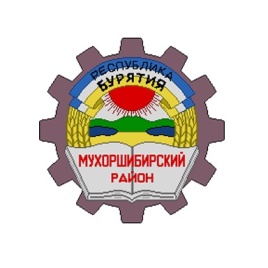 Главный врач ГБУЗ «Мухоршибирская  ЦРБ» 
Т.А. Кучинская
Врач кардиолог Оленников Д.Г.
Мед. сестра врача кардиолога Манжигеева Н.Г.
Мед. сестра врача кардиолога Тонких А.М.
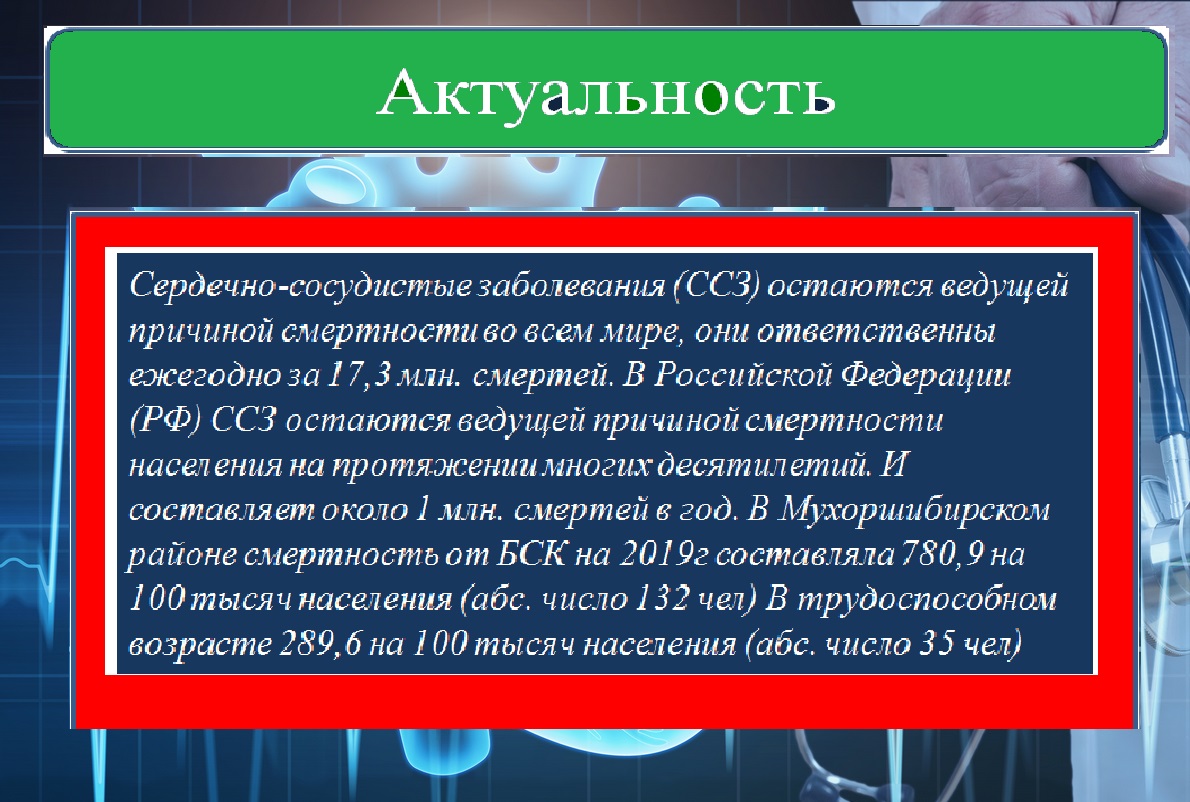 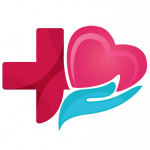 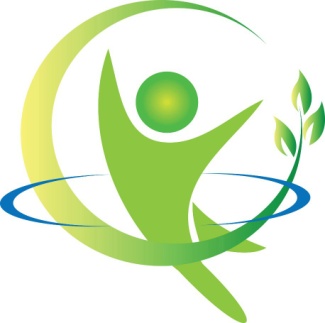 Кардиологическая служба 
Мухоршибирского района
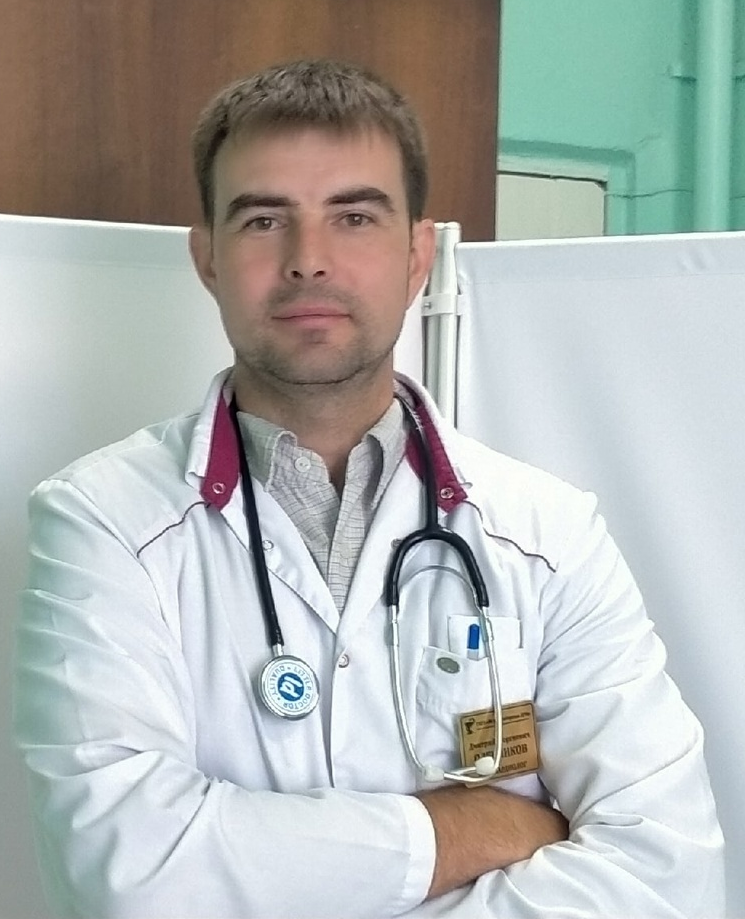 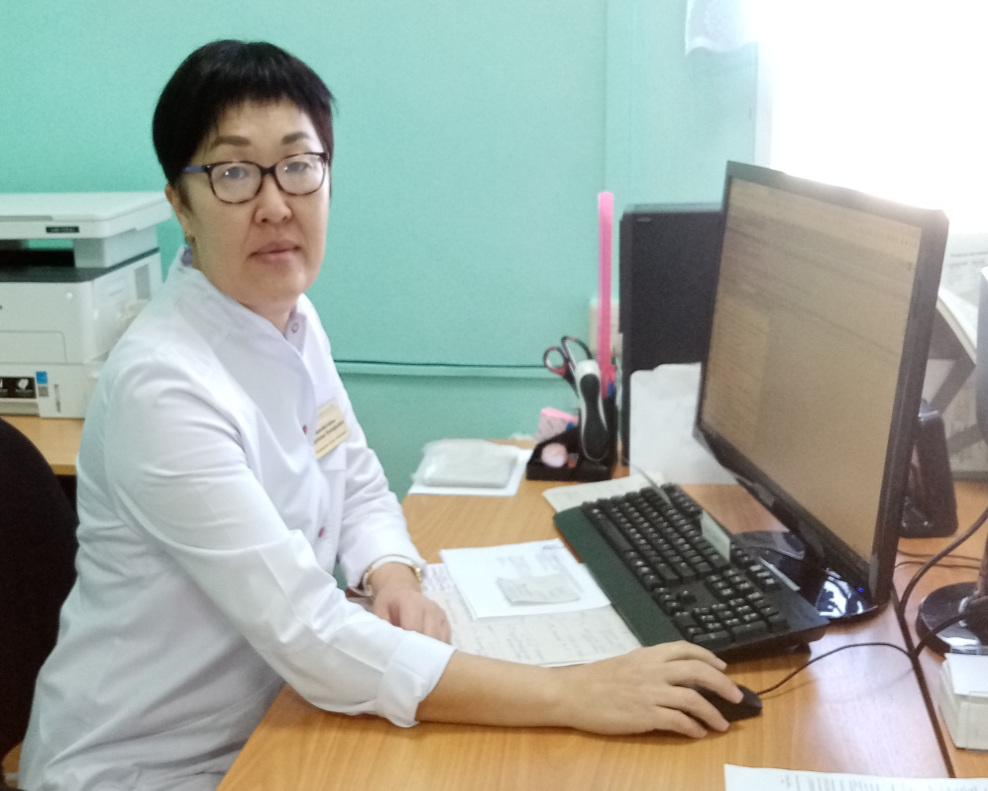 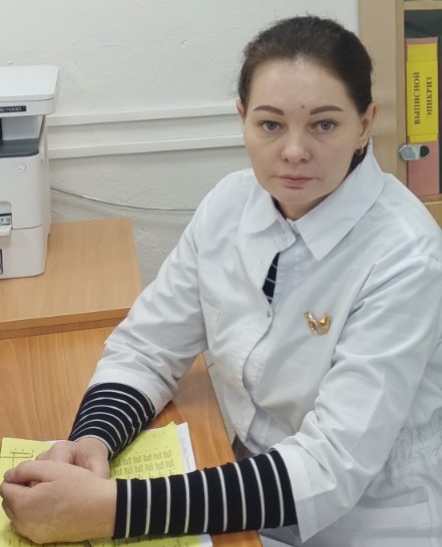 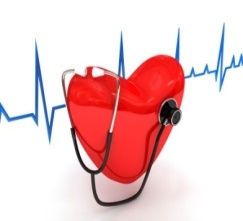 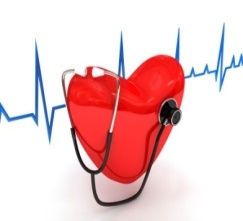 Оленников Дмитрий Георгиевич 
Врач кардиолог
Манжигеева Норжима 
Геннадьевна 
Медицинская сестра
Тонких Анна 
Михайловна 
Медицинская сестра
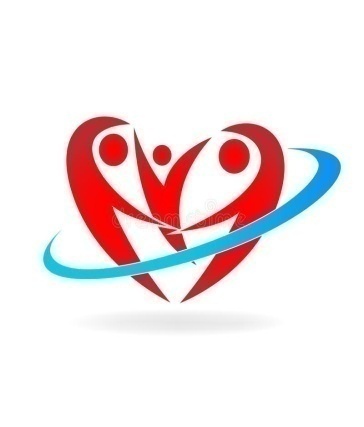 Cardio                            Team
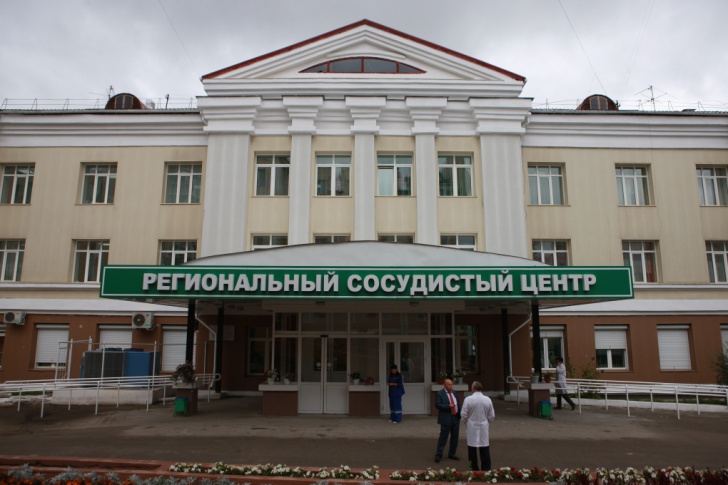 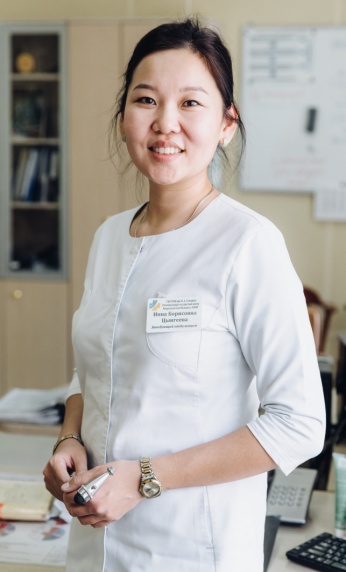 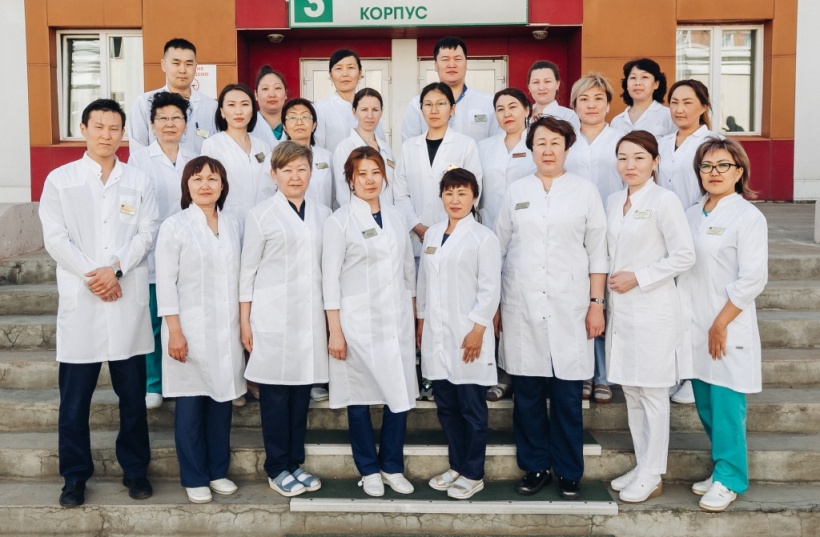 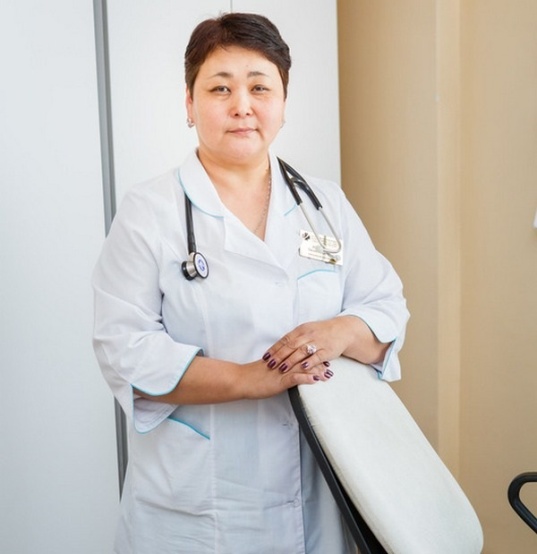 Заведующая 
неврологическим отделением №2Цынгеева Инна Борисовна
Отделение РХМДиЛ
Донирова Оюна Сергеевна Заведующая неотложной кардиологии РКБ
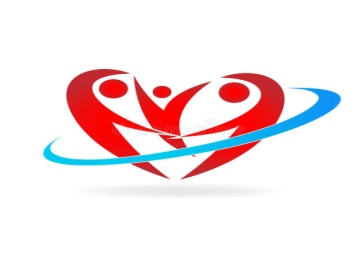 Cardio                            Team
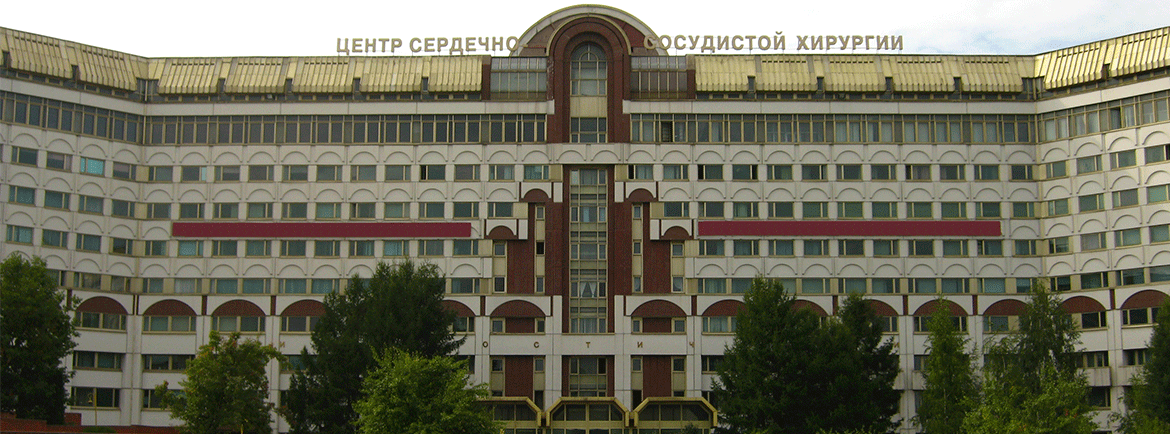 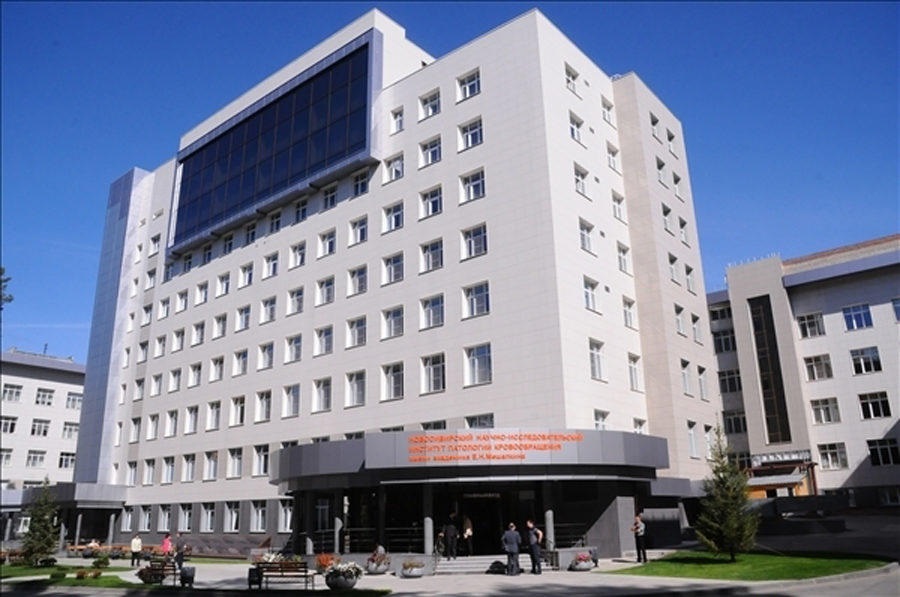 ФГБУ Нмиц Ссх им. А. Н. Бакулева Минздрава России
НМИЦ им. Е. Н. Мешалкина
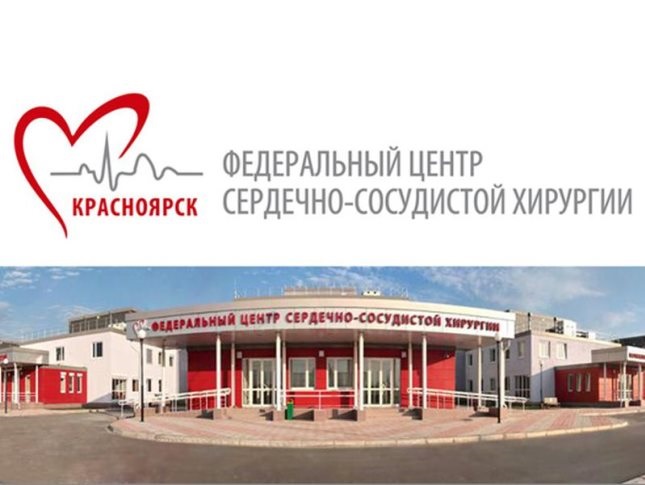 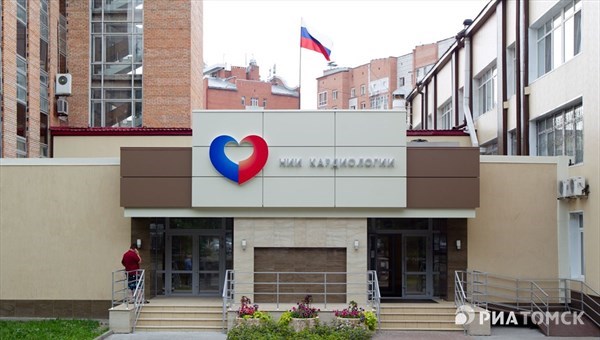 ФГБУ Федеральный центр сердечно-сосудистой хирургии
ТОМСКИЙ НИМЦ НИИ КАРДИОЛОГИИ
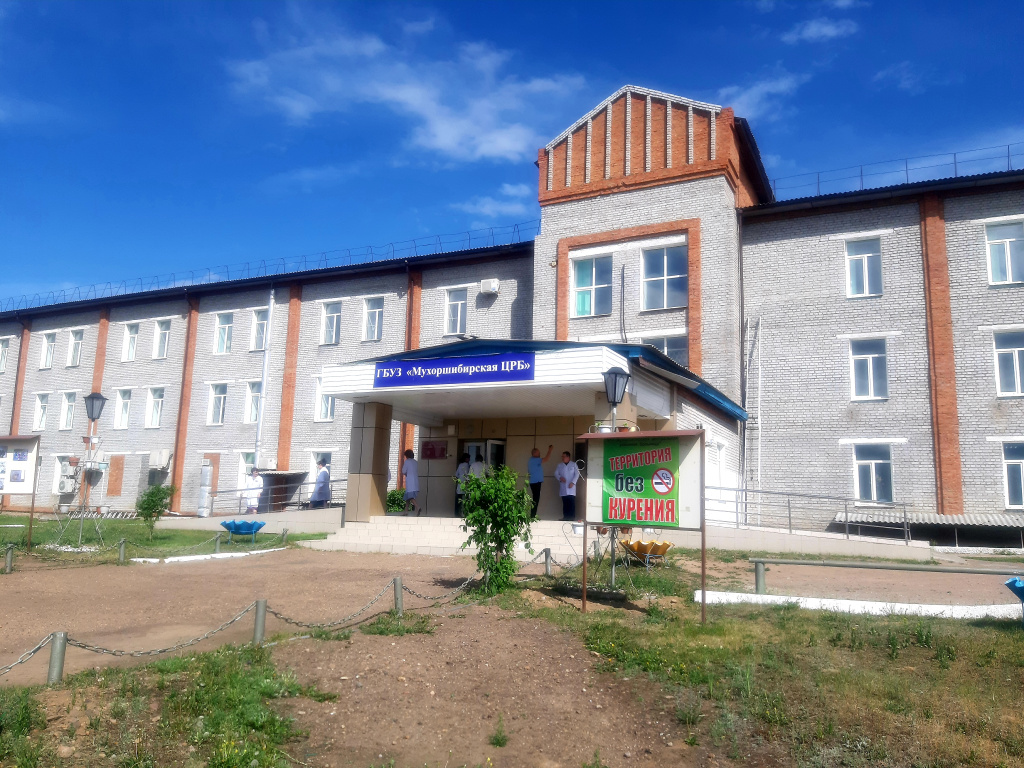 Цель проекта
Снижение смертности населения Мухоршибирского района от БСК
Шаговая доступность для населения Мухоршибирского района в специализированной первичной медико – санитарной помощи по профилю «Кардиология»
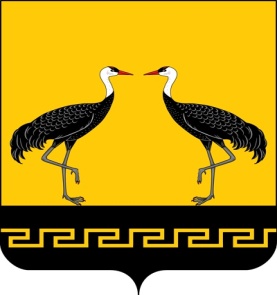 Проект «Борьба с ССЗ»
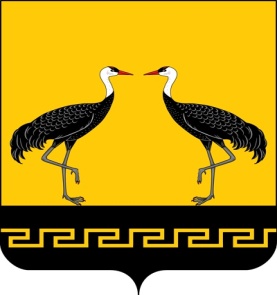 Охват диспансерным наблюдением  не менее 70% пациентов, состоящих на диспансерном учете по БСК
Выездная работа кардиологи ческой службы во ВА, ФАП
Задачи проекта
Отбор пациентов на высокотехнологичную медицинскую помощь
SWOT  анализ
S
W
O
T
1. Имеется врач кардиолог
2. Организована выездная работа врача кардиолога в ФАП и ВА 2 раза в  неделю 
3. Сформирован  диспансерный список  пациентов с ССЗ
4. Регулярно формируется список на КАГ, не менее 15% от  диспансерных пациентов с ИБС
Не организован прием к кардиологу 
Не организована плановая  диспансерная работа с пациентами на участках 
Длительный лист ожидания  на ЭХОКГ, ХМ ЭКГ, ФГДС перед ВМП
Длительное ожидание консультации врача аритмолога для решения вопроса о РЧА
Низкая заинтересованность пациентов в диспансерном  наблюдении 
Низкий комплайнс пациентов к лечению
Снижение смертности от БСК 
Увеличение удовлетворенности пациентов в ВМП 
Шаговая доступность пациентов в специализированной первичной медико – санитарной помощи по профилю «Кардиология»
Не желание пациента диспансерному наблюдению по БСК
Отказ пациента от ВМП 
Несоблюдение пациентом рекомендованного лечения ССЗ
Кадровый дефицит
Профессиональное выгорание
ЭТАПЫ ПРОЕКТА И СРОКИ:
Открытие проекта 18.11.2019г 
Формирование паспорта проекта: 18.11.2019г по 18.12.2019г
Анализ текущей ситуации 18.12.2019г по 18.01.2020г 
Поиск и выявление проблем: 18.01.2020г по 18.03.2020г
Разработка целевой карты процесса: 18.03.2020 г по 18.04.2020г
Контроль эффективности проекта - ежемесячно
Закрытие проекта 18.04.2020 г
В последующим использовать цикл Деминга (PDCA)
Карта текущего состояния: Лечебно-диагностический прием врача кардиолога
2
1
10
8
7
5
Ожидание исследований перед ВМП
Ожидание Высокотехнологичной
медицинской помощи
Обращение пациента за мед. помощью к терапевту, фельдшеру
Прием 
к кардиологу
6 месяцев
3 – 4 месяца
18 дней
11
9
3
4
6
Решить вопрос о необходимости консультации кардиолога в отношении пациентов без БСК (региональный уровень) передать эти функции терапевту
Несвоевременное направление врачом-терапевтом, фельдшером на консультацию диспансерной группы пациентов с БСК
Свободный доступ записи к кардиологу
Записываются  на приём к кардиологу самостоятельно пациенты, которых может лечить терапевт, фельдшер на участке с БСК
Регистратор,  caII центр м/с не обзванивает пациентов на кануне приема к кардиологу
Регистратор не  спрашивает цель визита к кардиологу
Записываются пациенты, у которых нет БСК перед операцией (требование ФЦ, РКБ, БРКОД)
Часто пациенты идут, минуя регистратуру, фельдшера, терапевта  на прием к кардиологу
Долгий срок  ожидания исследований на ХМ ЭКГ, СМАД
Длительное ожидание на ЧПЭХОКГ (РК Семашко), ФЭГДС перед ВМП по ССХ
Долгий срок  ожидания нагрузочные пробы: ВЭМ, Тредмил, стресс  ЭХОКГ (РКБ Семашко)  и др
Длительное ожидание консультации аритмолога перед РЧА в РКБ
ВПП мин  - 288 дней 
ВПП мах – 410 дней
Несвоевременное направление врачом-терапевтом, фельдшером на консультацию диспансерной группы пациентов с БСК
Карта текущего состояния: Лечебно-диагностический прием врача кардиолога
Долгий срок  ожидания исследований на ХМ ЭКГ, СМАД
Долгий срок  ожидания нагрузочные пробы: ВЭМ, Тредмил, стресс  (РКБ Семашко) ЭХОКГ и др
Регистратор не  спрашивает цель визита к кардиологу
Свободный доступ записи к кардиологу
Ожидание Высокотехнологичной
медицинской помощи
Ожидание исследований перед ВМП
Обращение пациента за мед. помощью к терапевту, фельдшеру
Прием 
к кардиологу
3 – 4 месяца
6 месяцев
18 дней
Регистратор  caII центр м/с не обзванивает пациентов на кануне приема к кардиологу
Часто пациенты идут, минуя регистратуру, фельдшера, терапевта  на прием к кардиологу
Записываются  на приём к  кардиологу самостоятельно пациенты, которых может лечить терапевт, фельдшер на участке с БСК
Длительное ожидание консультации аритмолога перед РЧА в РКБ
Длительное ожидание на ЧПЭХОКГ (РК Семашко), ФЭГДС перед ВМП по ССХ
ВПП мин  - 288 дней 
ВПП мах – 410 дней
Записываются пациенты, у которых нет БСК перед операцией (требование ФЦ, РКБ, БРКОД)
Решить вопрос о необходимости консультации кардиолога в отношении пациентов без БСК (региональный уровень) передать эти функции терапевту
Проблемы и решения
* - требуется короткая конкретная формулировка, отражающая сущность проблемы и количественную сторону связанных с ней потерь (дни, часы, мин, с, возвраты по потоку, качество и т.д.).
Проблемы и решения
Проблемы и решения
Коренные причины проблем и решения
Коренные причины проблем и решения
Коренные причины проблем и решения
Карта целевого состояния: Лечебно-диагностический прием врача кардиолога
.2
3
1
8
9
7
15
11
14
Ожидание Высокотехнологичной
медицинской помощи в РКБ им Семашко
1
Ожидание исследований перед ВМП
Обращение пациента за мед. помощью к терапевту, фельдшеру
Прием 
к кардиологу
30 дней
7 – 14 дней
ВПП мин – 30 дней
ВПП мах -  224 дней
14 - 30 дней
6 месяцев
Ожидание Высокотехнологичной
медицинской помощи в ФЦ
4
5
6
10
19
18
13
17
12
16
1
1.  Запись к кардиологу только через прием фельдшера, участкого терапевта через МИС
Открытие доврачебного кабинета: осмотр, измерение АД, ЧСС, сатурацию, ЭКГ. Выдать рекомендации. В случаи необходимость записать на прием к кардиологу по показаниям
Обучение терапевтов соблюдать КР, стандарты лечения ГБ, ИБС (при сохранении злокачественного течения АГ, нарастание ФК стенокардии направить через запись в МИС к кардиологу
Разработать маршрутный лист для пациентов с БСК состоящих на Д учете по месяцам. Направлять пациентов согласно графику  
Выписывают справку  о допуске к операции терапевты, если это пациент не высокого риска
Выписка рецептов по ОНЛС, ССЗ  у фельдшера, терапевта
Спрашивать цель визита к кардиологу
Обзвон регистраторов, СаII центром мед сестрой пациентов накануне приема  к кардиологу
Увеличить квоты на исследования до 10 в неделю на ХМ ЭКГ, СМАД



Межучережденческий договор по УЗД 
Обучение врача ЛПУ на УЗД.
 Перераспределение нагрузки врача ОФД
Договоры со специалистами других ЛПУ
Организационные мероприятия между главным врачом  ЦРБ и зам по АПО РКБ
Организация выезда специалистов из РКБ
Внедрение нагрузочных проб в ЛПУ (ВЭМ, тредмил)
Закуп дополнительных аппаратов ХМ ЭКГ, СМАД
Разрешить самим кардиологам ЛПУ решать вопрос о РЧА через комиссию ВК ЛПУ
Открыть дополнительные места в эндоскопическом кабинете для пациентов идущих на ВМП по ССХ
Отказ пациента от ВМП
Разработанные стандарты
Стандартная операционная процедура: Действия при отборе пациентов на коронарографию 
Стандартная операционная процедура: Порядок диспансерного наблюдения пациентов после острых  сердечно-сосудистых событий (ИМ, экстренной коронарной реваскуляризации), пациентов после плановой реваскуляризации и РЧА в ГБУЗ «Мухоршибирская ЦРБ»
Реализация задач проекта
Берем диспансерную группу пациентов с ИБС
Отбираем  15 - 20% пациентов с ИБС
Все пациенты, кто перенес инфаркт миокарда
По ЭКГ, ЭХОКГ выявлены рубцовые изменения
Отбор пациентов на коронарографию
Ранее перенесенная коронарная реваскуляризация, более 2 - лет: ЧКВ, АКШ
Нарастание стенокардии напряжения до III – IV ФК (участились приступы ангинозных болей)
Снижение толерантности к физической нагрузки
Работа кардиологического кабинета
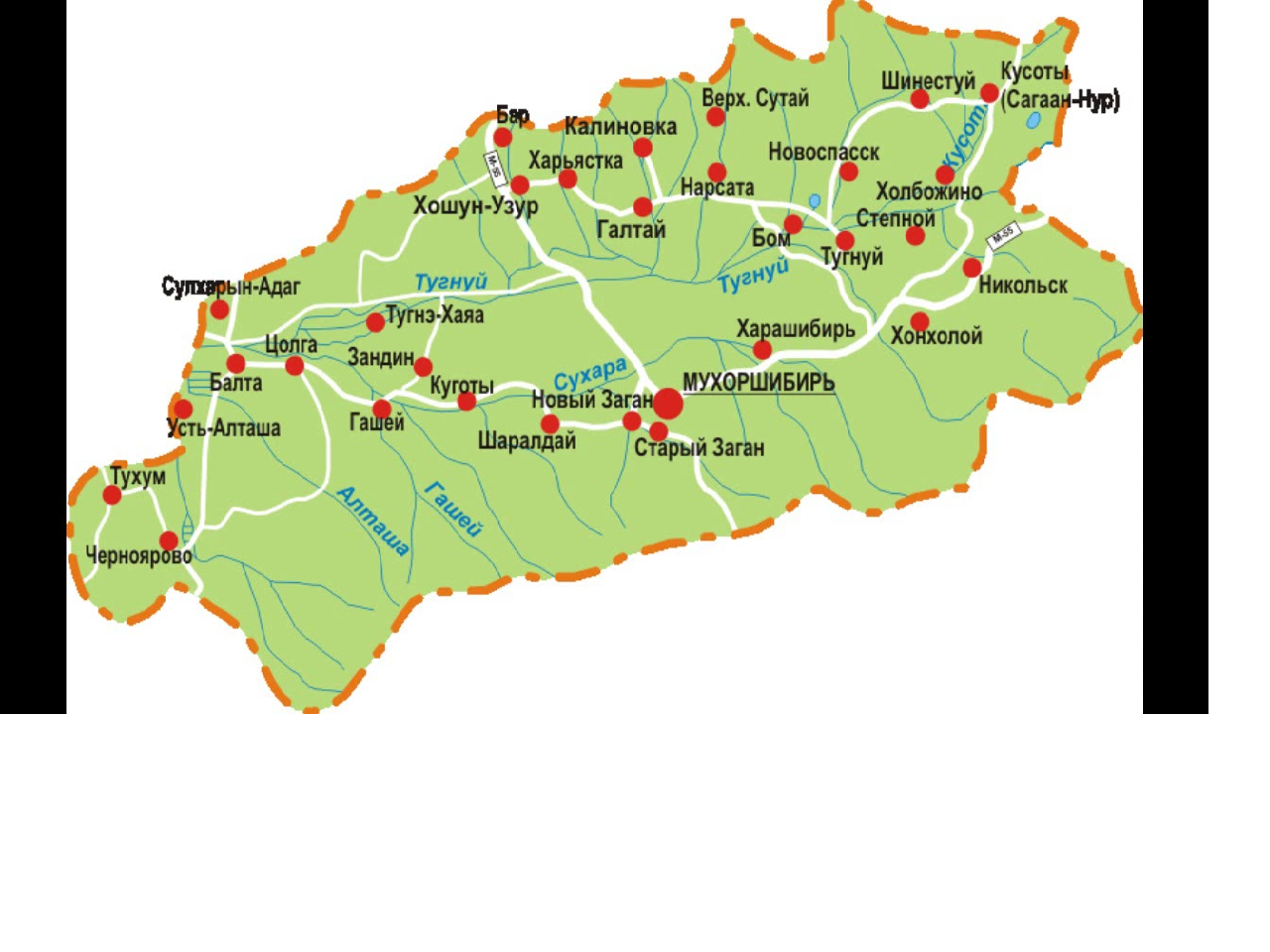 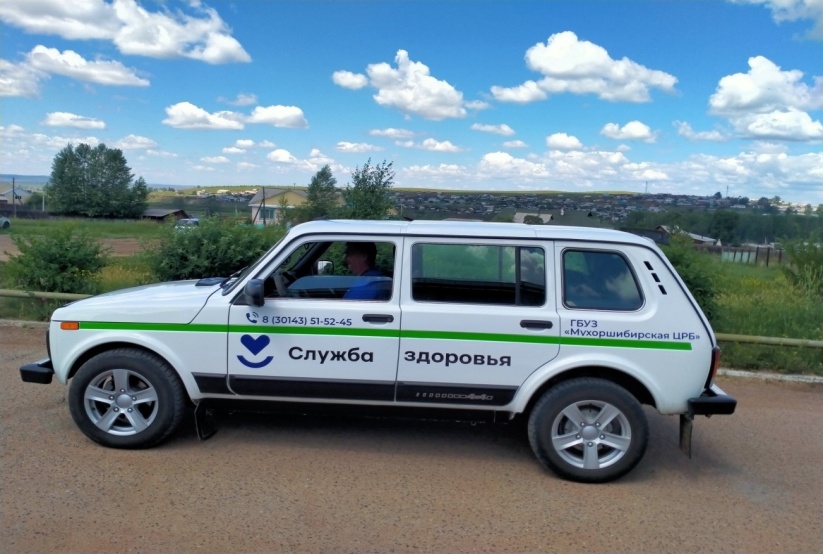 102 выезда во ВА, ФАП
Всего осмотрено с ноября 2019г  
5174 чел.
Осмотрено 1532 человека на выездах
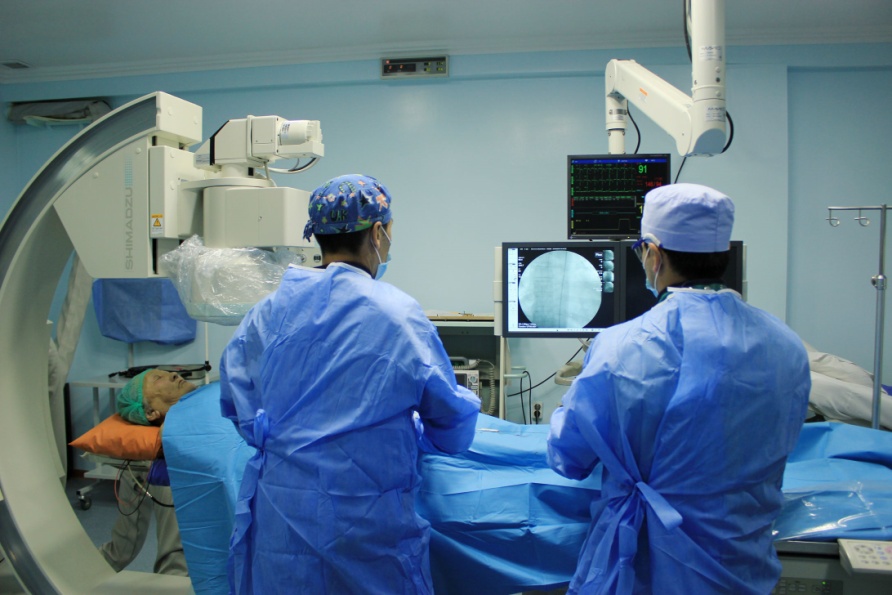 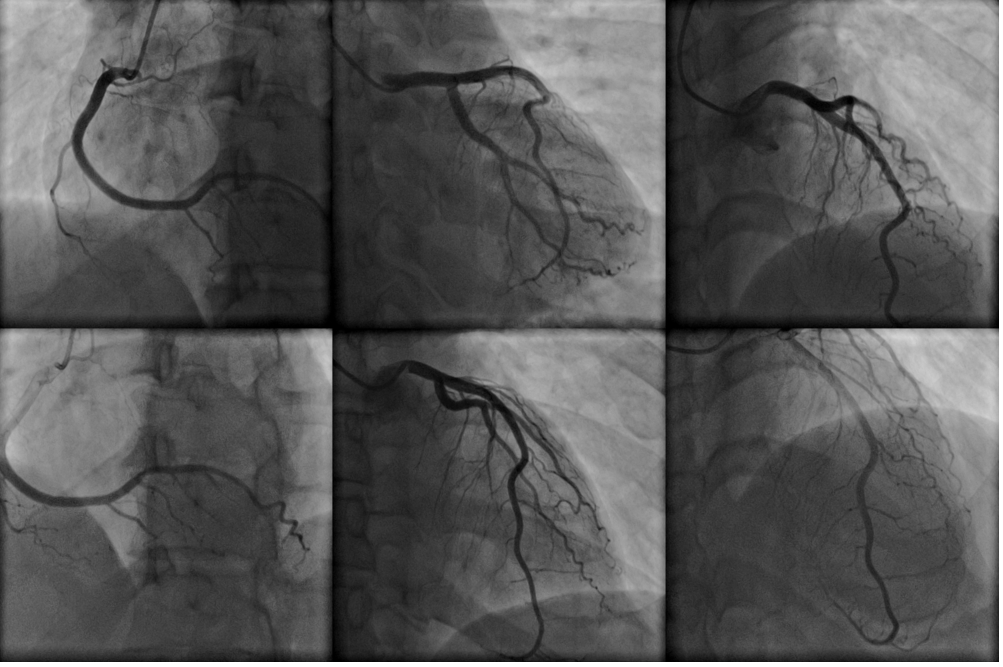 604 Коронарог-рафий
81% от состоящих на Д учете по ИБС
ВМП по БСК увеличились на 40%, по сравнению с 2019г
134 чел
ЧКВ
16 чел
АКШ
Высокотехнологичная медицинская  помощь
25 чел
РЧА
11 чел
ЭКС
ИКД – 3 чел
Пластика клапанов  - 5 чел
Др ВМП
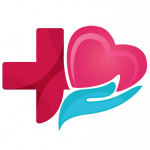 Результаты
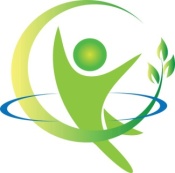 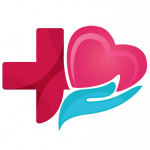 Выводы
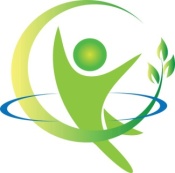 Улучшилась шаговая доступность для населения Мухоршибирского района  по профилю кардиология
Все ОКС с тенденцией к снижению на - 62% в сравнении с 2019г
Удовлетворенность населения  ВМП увеличилась на 40%
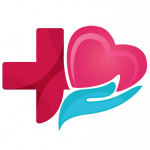 Выводы
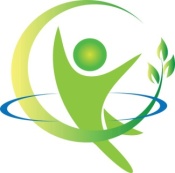 Смертность от ОНМК с тенденцией к уменьшению на 43% (53,2 на 100 т.н.
Смертность от Болезни системы кровообращения, всего 
уменьшилась на 38% (483,3 на 100т.н)
Больничная летальность от инфаркта миокарда за 5 лет допущена в 3х случаях